Figure 1. (A) Sequence of stimulus and response events in the gambling task. After a warning signal, a pair or numbers ...
Cereb Cortex, Volume 20, Issue 8, August 2010, Pages 1985–1996, https://doi.org/10.1093/cercor/bhp263
The content of this slide may be subject to copyright: please see the slide notes for details.
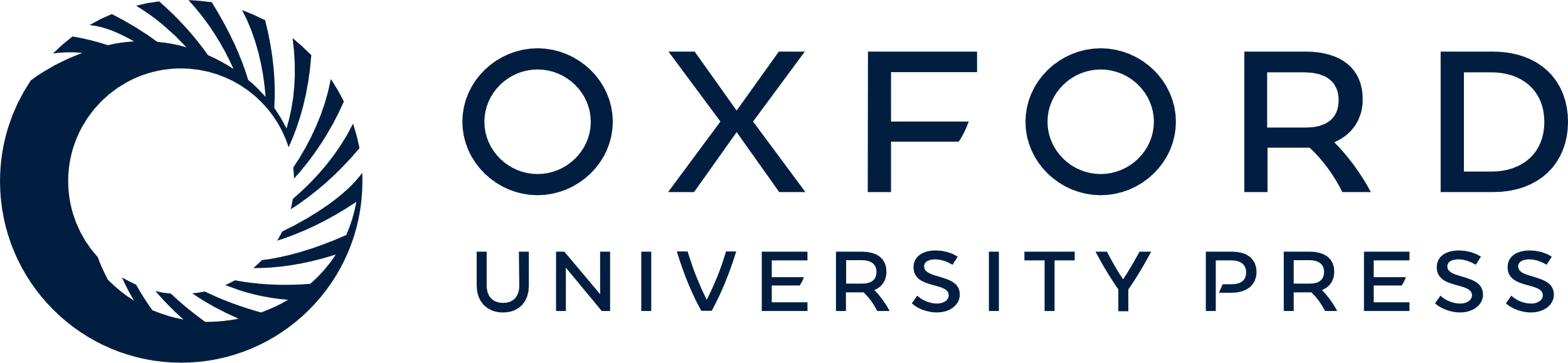 [Speaker Notes: Figure 1. (A) Sequence of stimulus and response events in the gambling task. After a warning signal, a pair or numbers ([5 25] or [25 5]) was presented, and participants were forced to select 1 of the 2 numbers by pressing the corresponding button at left or right hand (response choice). One second after the choice, one of the numbers turned red and the other green (feedback) indicating a gain (green) or loss (red) of the corresponding amount of money in Euro cent. (B) In the frequent “standard feedback,” trial participants gained or lost the same amount of money they betted. By contrast, in the unexpected boost feedback condition, the magnitude of the reward was much larger than the expected one (10% probability). In the “similar feedback” condition, the magnitude was changed only slightly. This allowed us to dissociate the effects of reward magnitude and reward probability.


Unless provided in the caption above, the following copyright applies to the content of this slide: © The Author 2009. Published by Oxford University Press. All rights reserved. For permissions, please e-mail: journals.permissions@oxfordjournals.org]